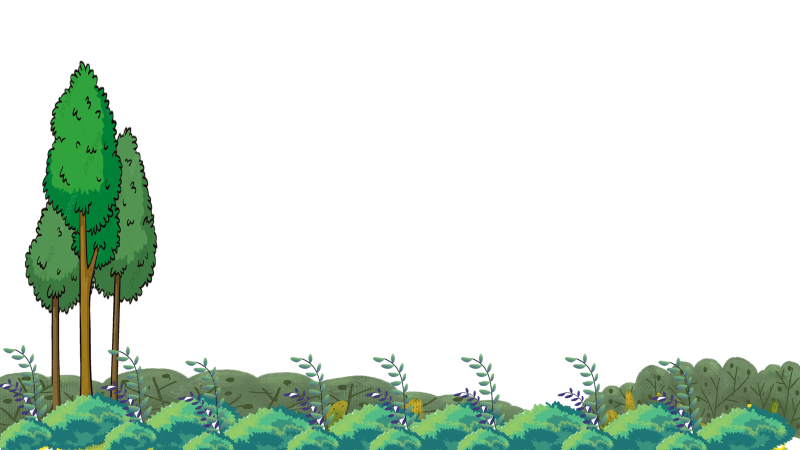 CHÀO CÁC EM ĐẾN VỚI BÀI HỌC HÔM NAY
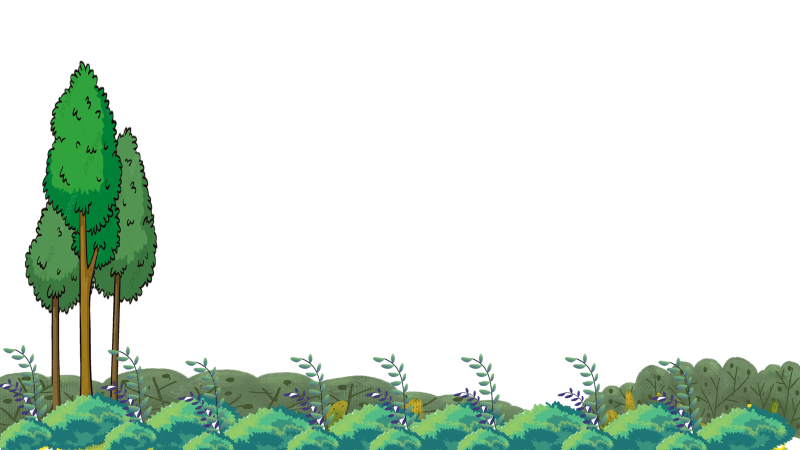 NÓI VÀ NGHE
Tiết: 11
TÓM TẮT Ý CHÍNH DO NGƯỜI KHÁC TRÌNH BÀY
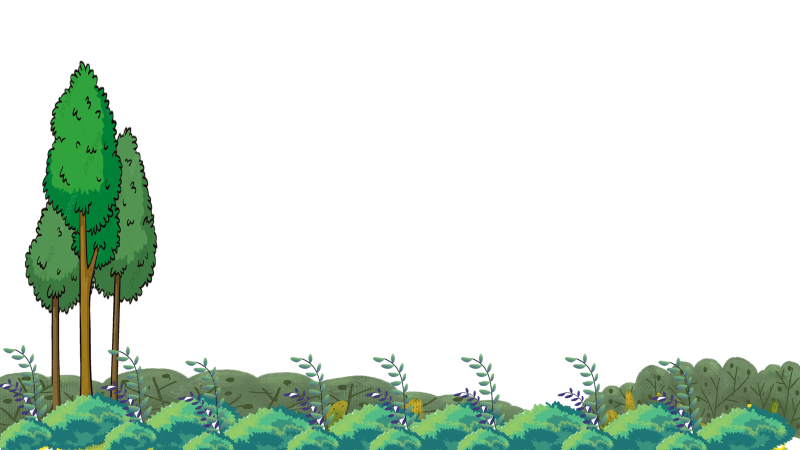 KHỞI ĐỘNG
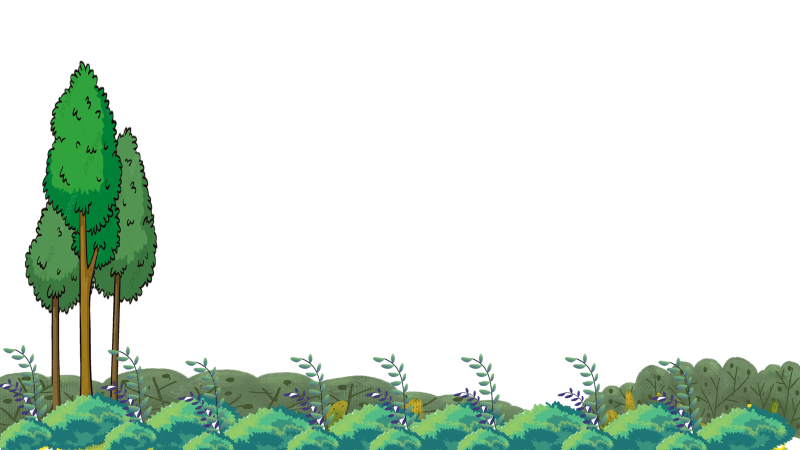 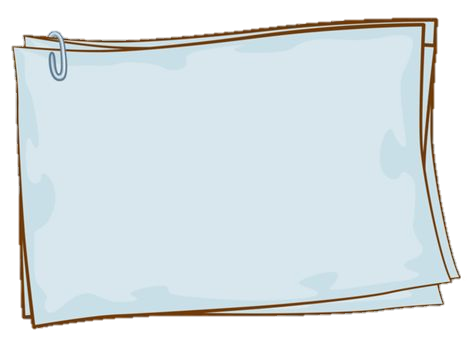 Kể tên các tình huống, trường hợp người khác trình bày mà bản thân cần phải tóm tắt.
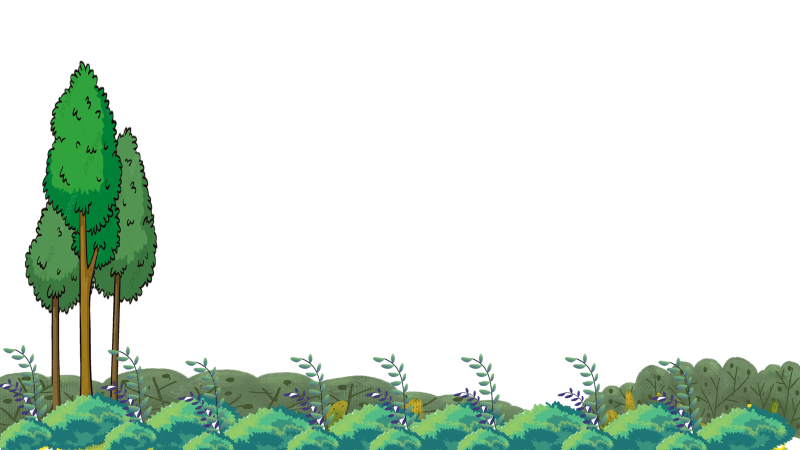 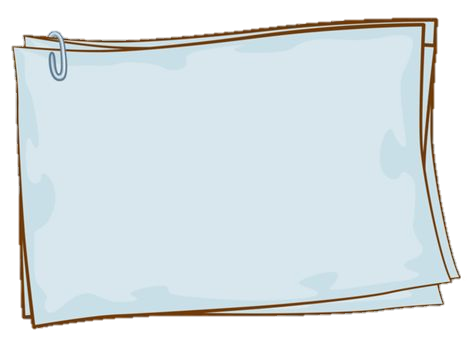 Khi tham dự các buổi thảo luận. Các cuộc họp…việc tóm tắt được ý chính về nội dung trình bày của người khác giúp em nắm bắt được nội dung cốt lõi của bài nói, chủ động ghi chép ý chính cũng như trao  đổi hoặc phản biện ý kiến của người nói.
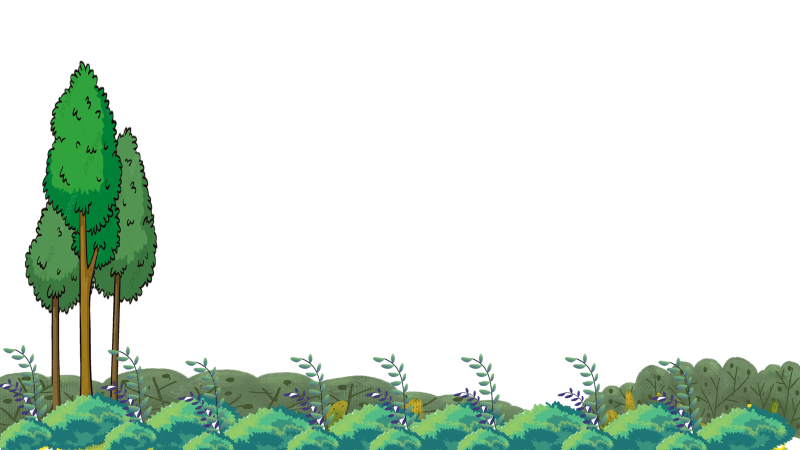 HÌNH THÀNH KIẾN THỨC
1. Các thao tác tóm tắt
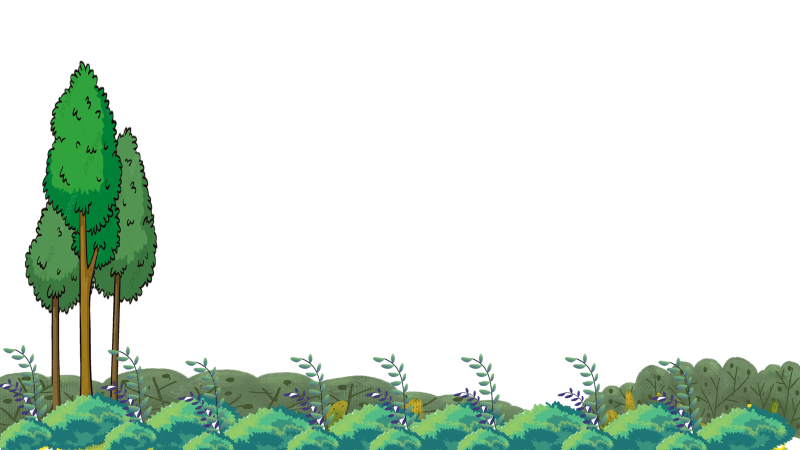 Bước 1: Nghe ý chính và ghi tóm tắt
- Tập trung lắng nghe nội dung và chú ý vào ý chính của bài nói.
- Chú ý phần mở đầu và phần kết thúc. 
- Chú ý tốc độ nói.
- Chú ý từ khóa của bài nói.
- Chú ý các phương tiện giao tiếp phi ngôn ngữ.
- Kết hợp lắng nghe và ghi chép tóm tắt các ý.
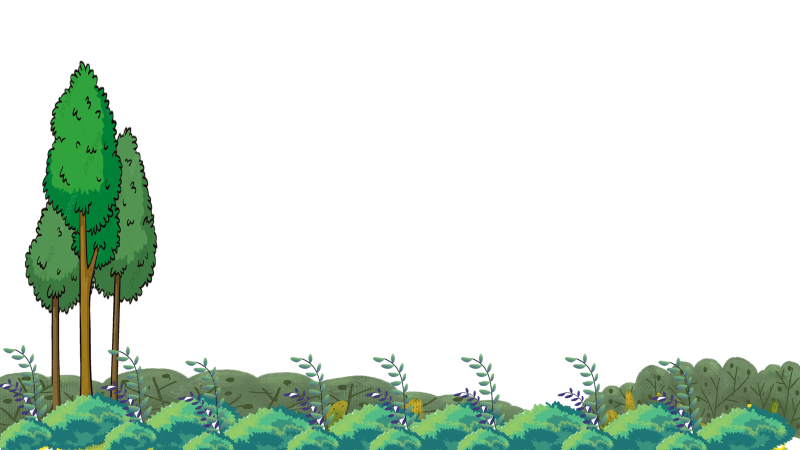 Bước 2: Đọc lại và chỉnh sửa
- Đọc lại phần ghi tóm tắt và chỉnh sửa các sai sót (nếu có).
-Xác định với người nói về nội dung em vừa tóm tắt.
-Trao đổi với người nói ý kiến em chưa hiểu rõ hoặc có quan điểm khác.
-Trao đổi phần tóm tắt với những người nghe khác để chỉnh sửa cho chính xác.
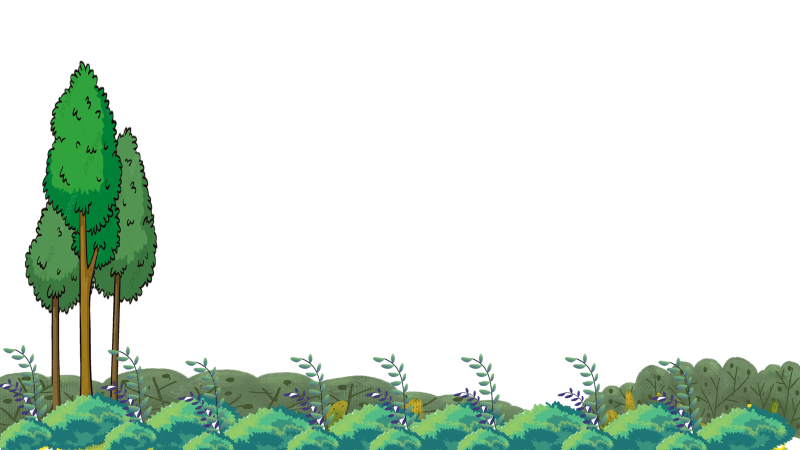 2. Thực hành tóm tắt ý chính do người khác trình bày
ĐỀ TÀI: “Học sinh THCS nói không với Bạo lực học đường” ( học sinh chuẩn bị từ trước, khuyến khích học sinh sử dụng các phương tiện phi ngôn ngữ khi trình bày)
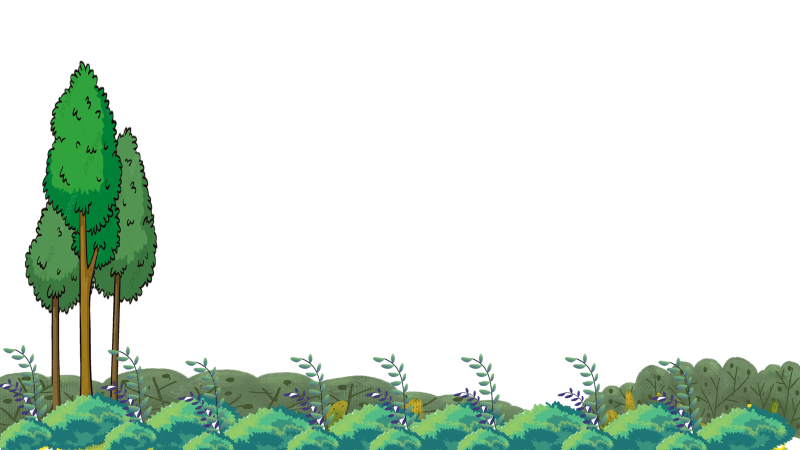 3. Trao đổi về phần tóm tắt
- Em tự đọc bài của mình.
- Trao đổi với người nói về nội dung tóm tắt
- Trao đổi với người nói ý kiến em chưa hiểu…
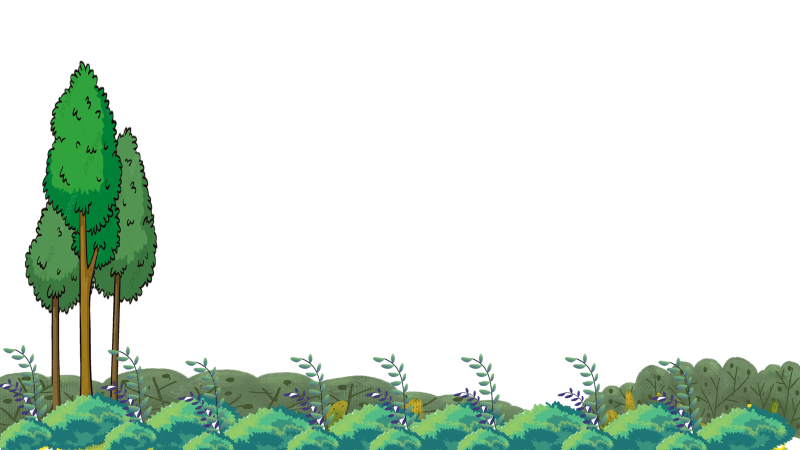 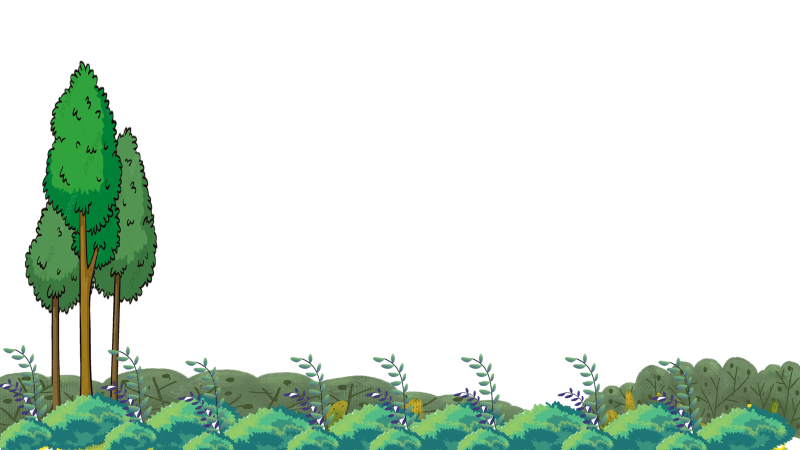 LUYỆN TẬP: 
TRÒ CHƠI
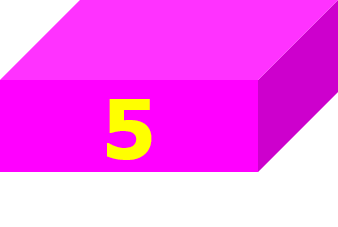 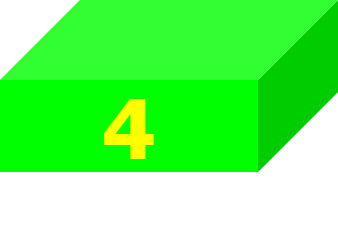 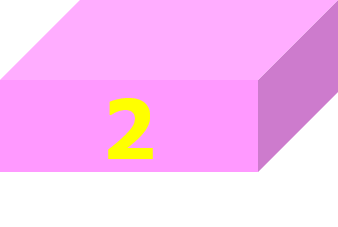 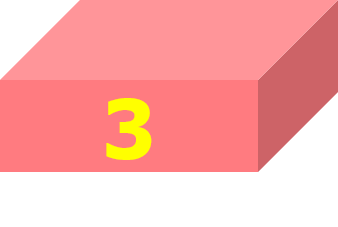 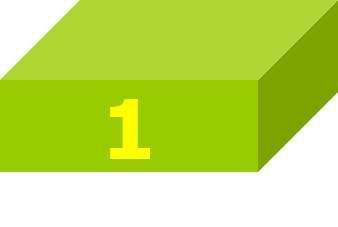 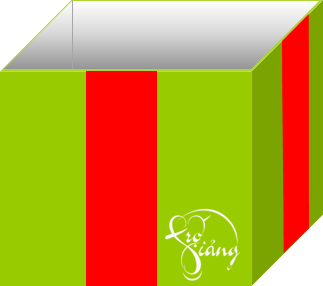 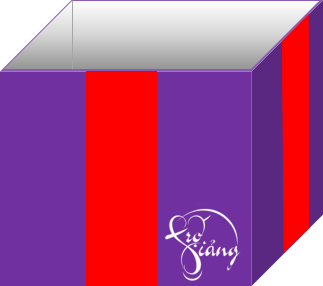 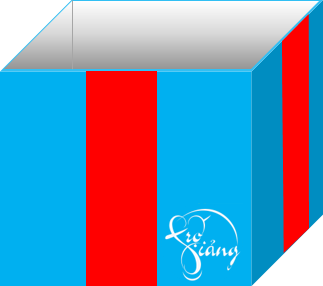 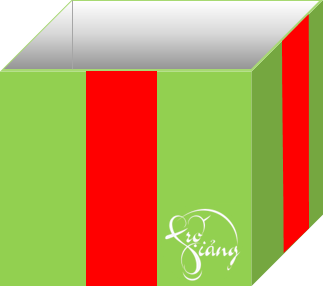 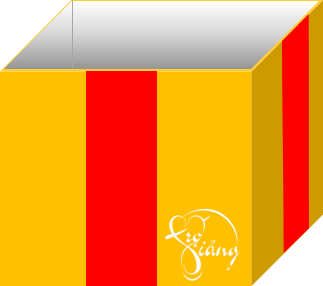 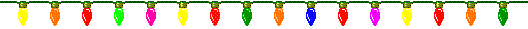 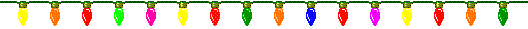 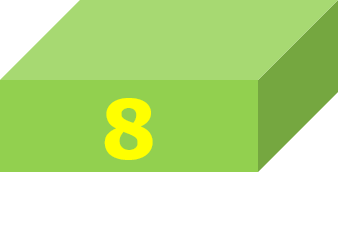 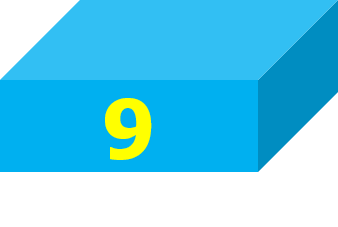 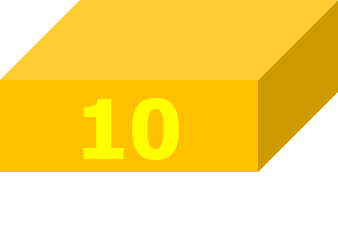 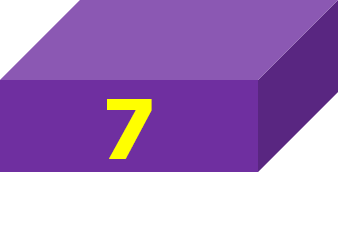 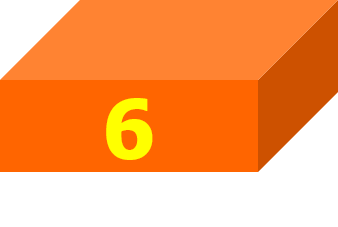 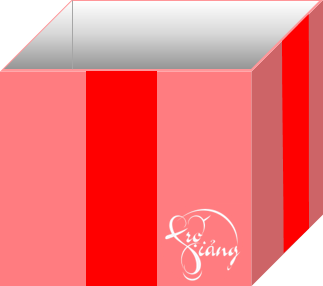 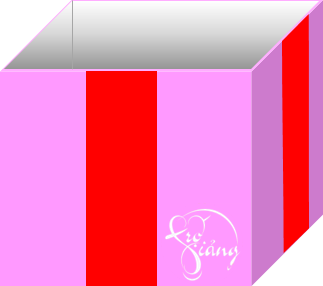 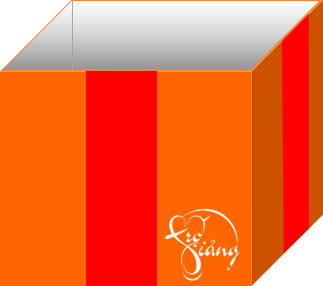 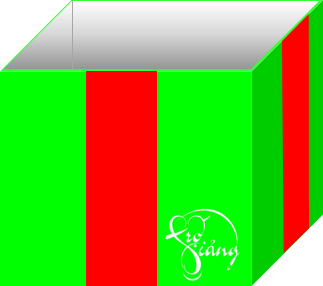 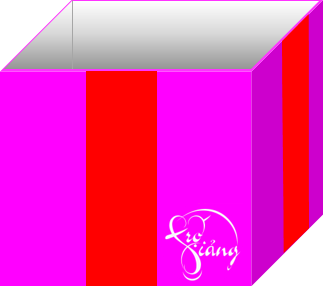 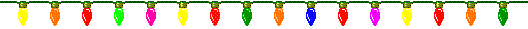 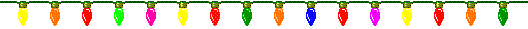 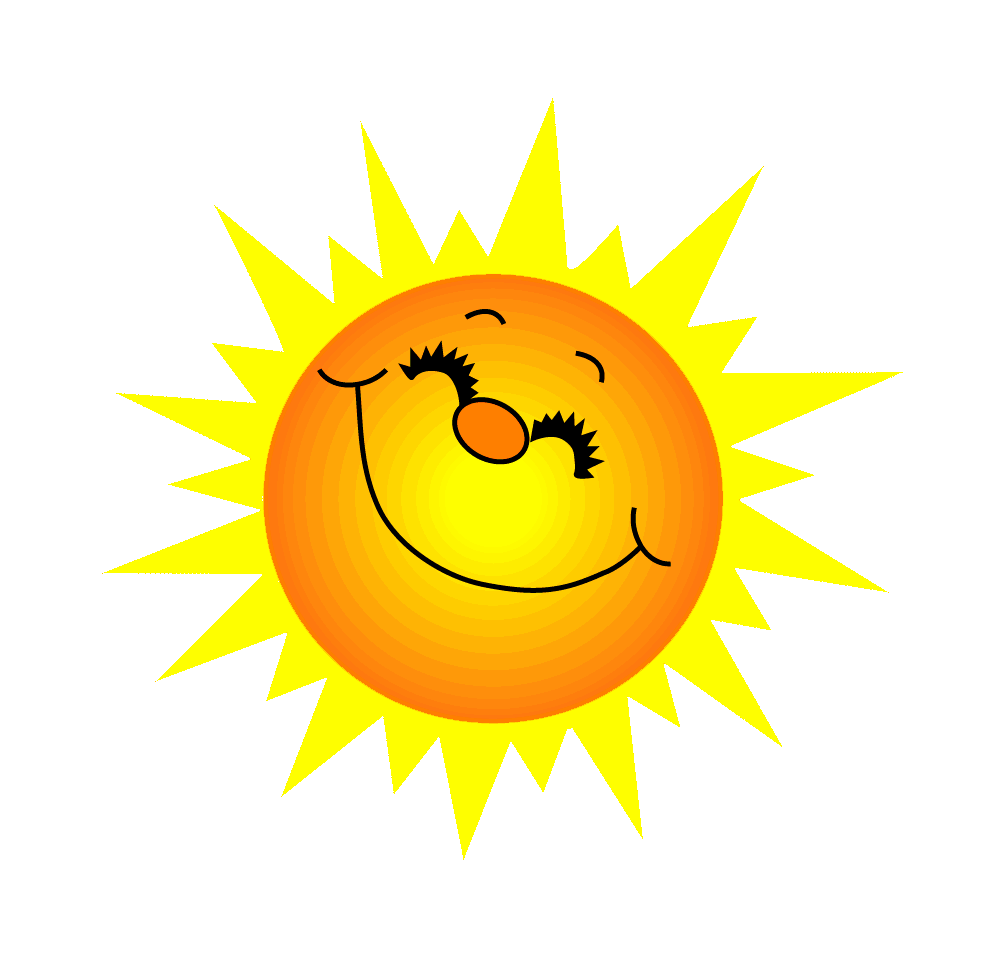 Câu 1. Cách nói “Hôm nay, tôi xin trình bày về…” thuộc phần nào của bài nói?
Phần mở đầu
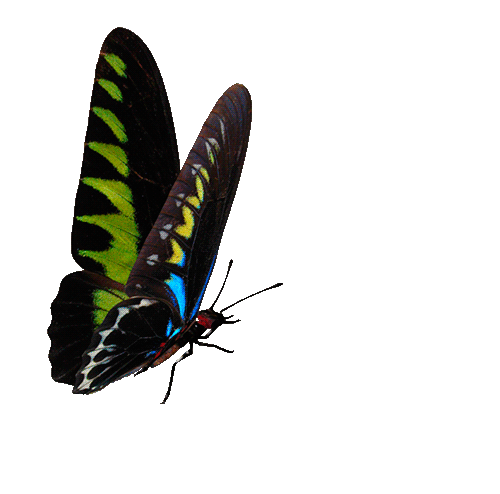 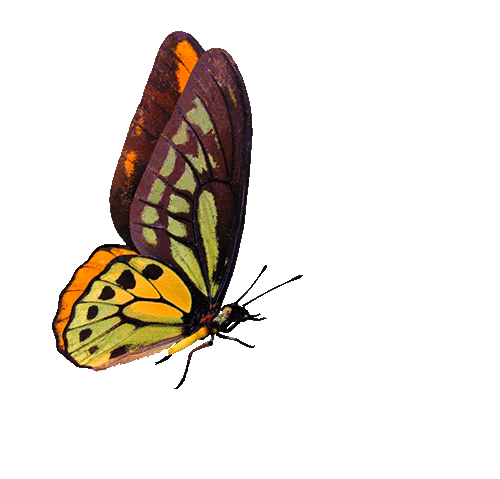 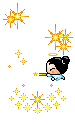 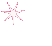 You are given 3 candies
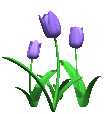 GO HOME
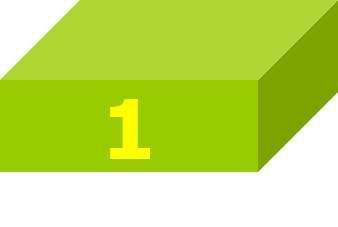 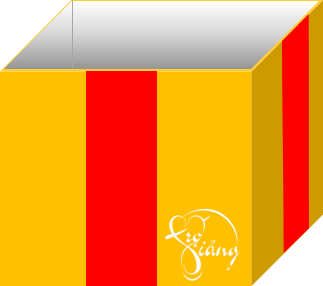 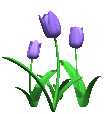 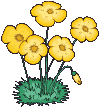 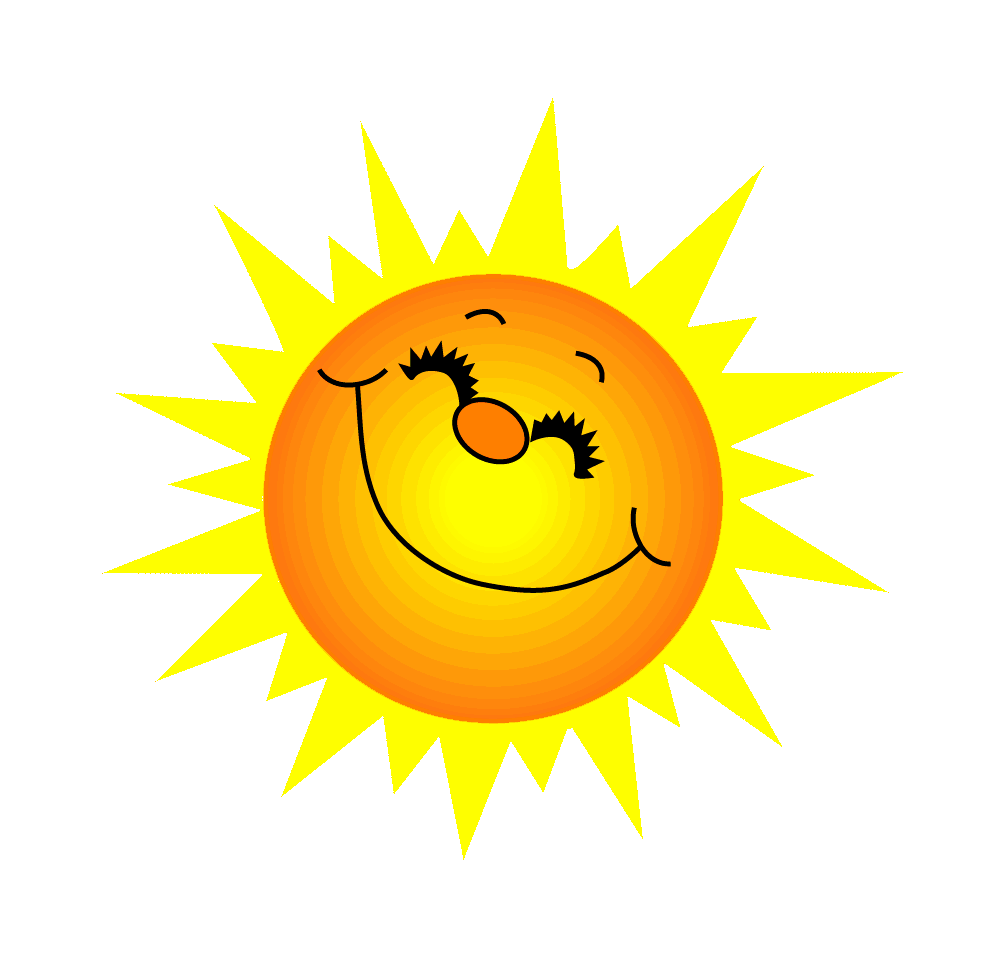 Câu 2. Phần lặp đi lặp lại trong thân bài của bài nói nhằm để làm gì?
Nhấn mạnh ý chính
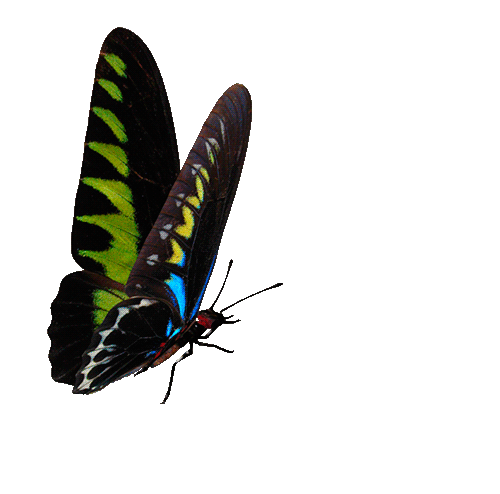 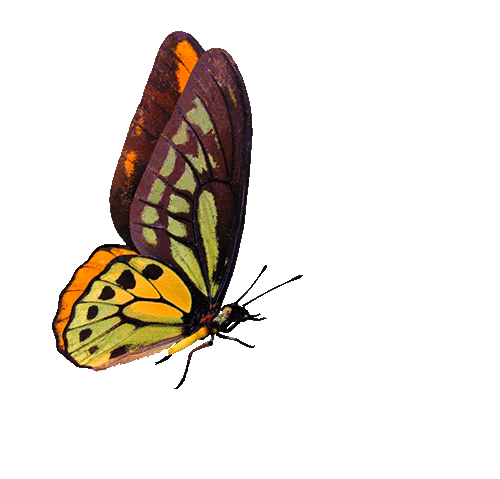 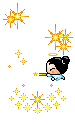 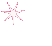 You are given 5 candies
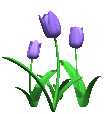 GO HOME
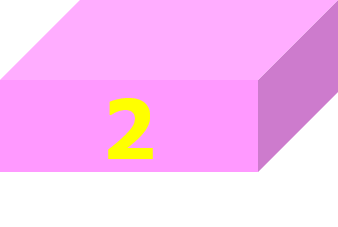 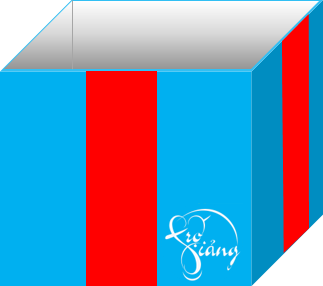 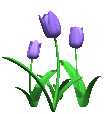 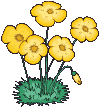 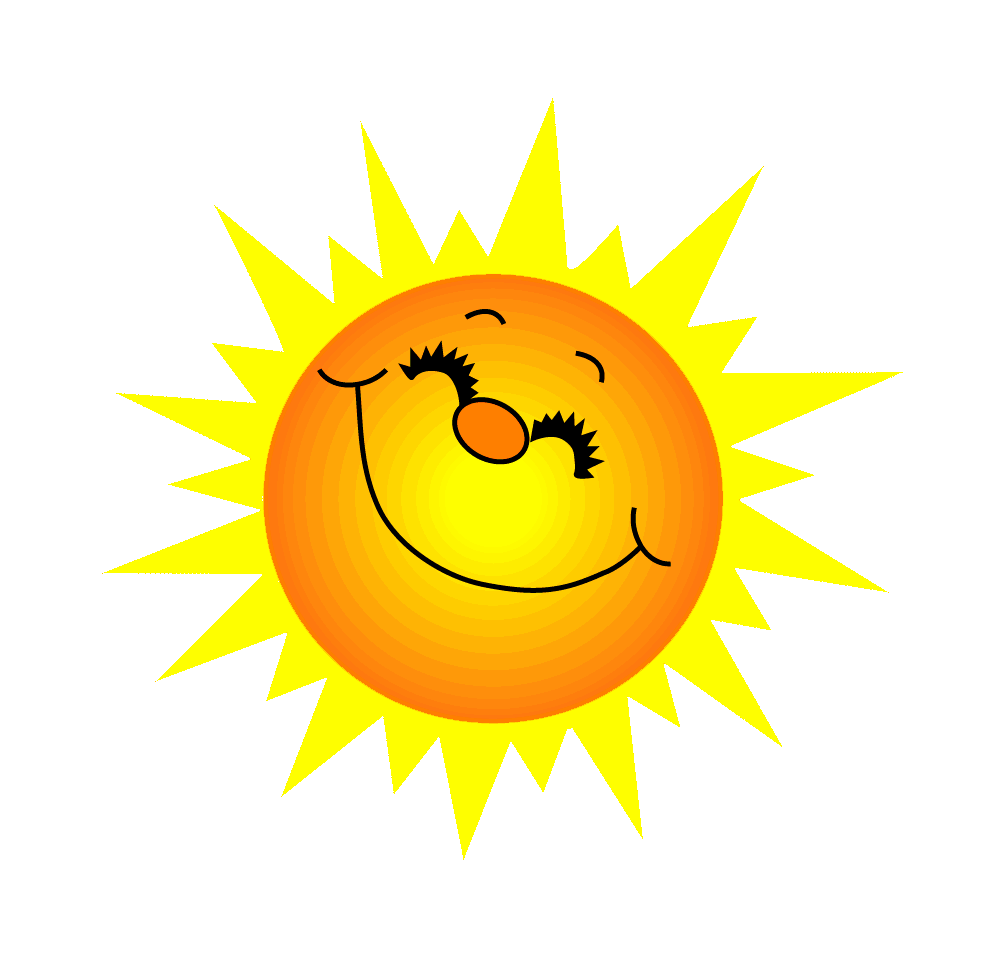 Câu 3. Có cần thiết phải chú ý tốc độ nói không?
Cần thiết
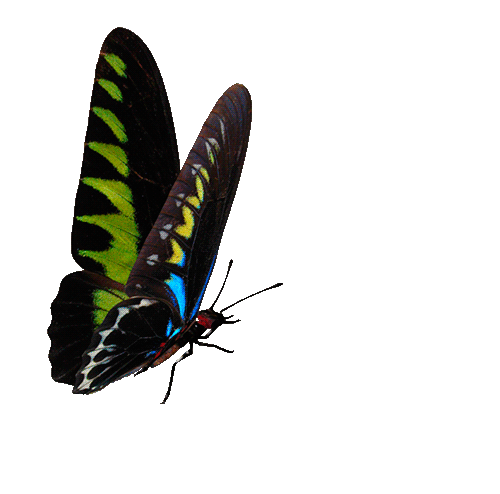 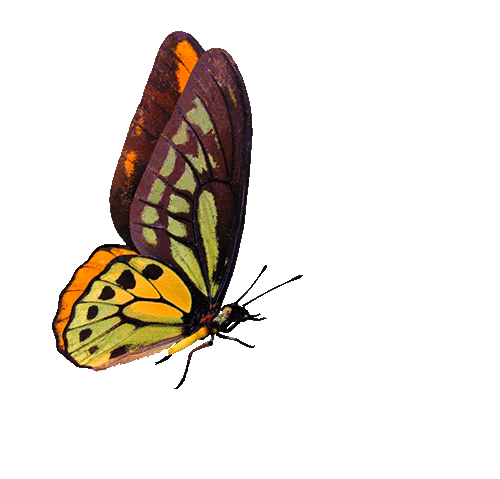 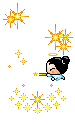 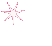 You are given 7 candies
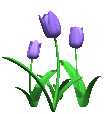 GO HOME
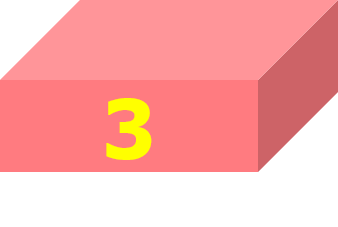 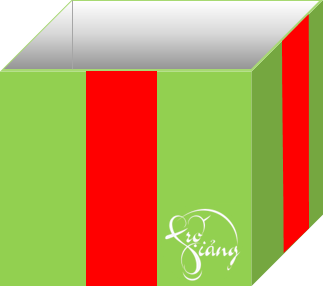 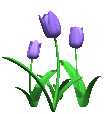 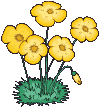 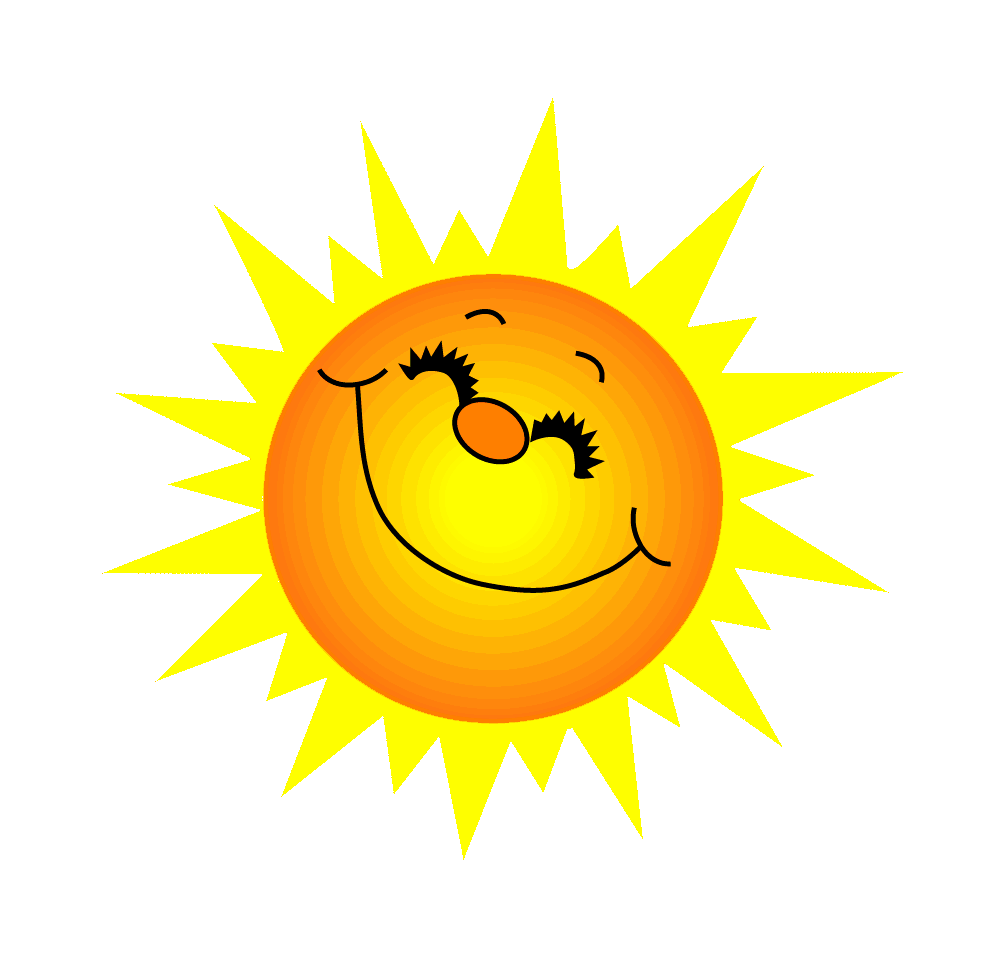 Câu 4. Từ khoá của bài nói là … thể hiện nội dung chính của bài nói.
từ ngữ quan trọng
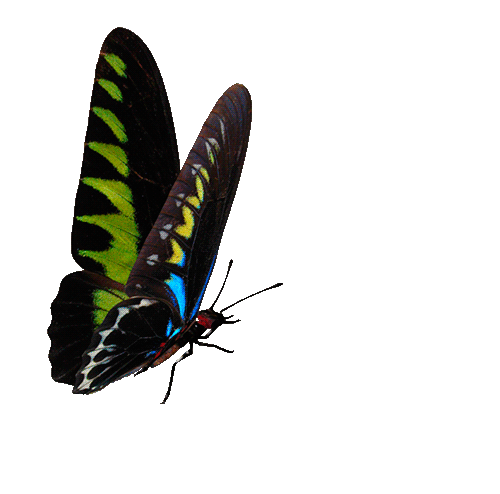 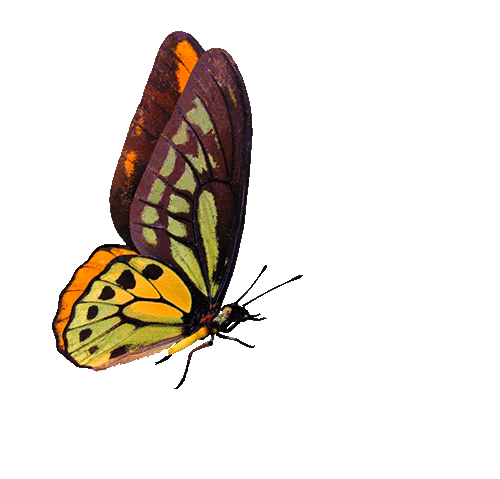 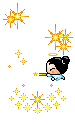 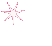 You are given 2 candies
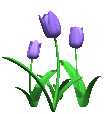 GO HOME
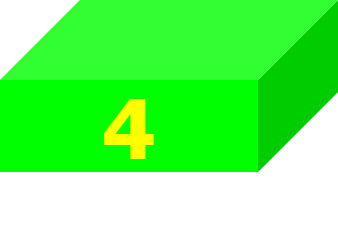 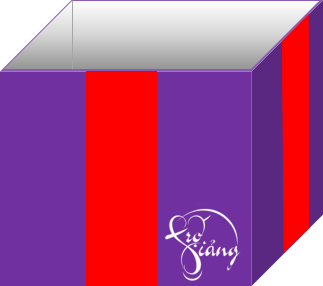 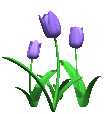 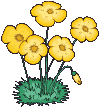 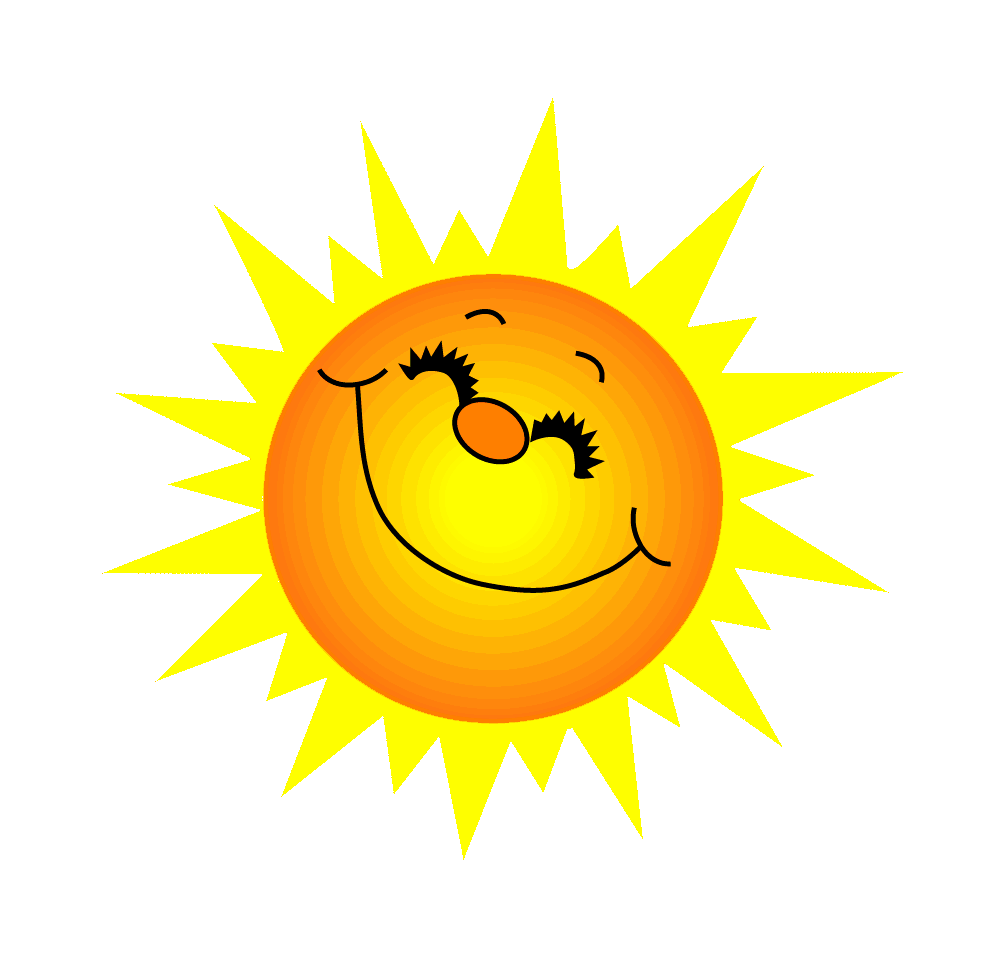 Câu 5. Sơ đồ, hình ảnh, bảng biểu được gọi là phương tiện gì của bài nói?
Phi ngôn ngữ
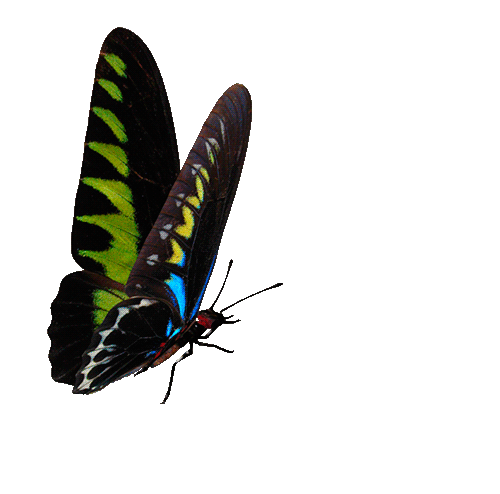 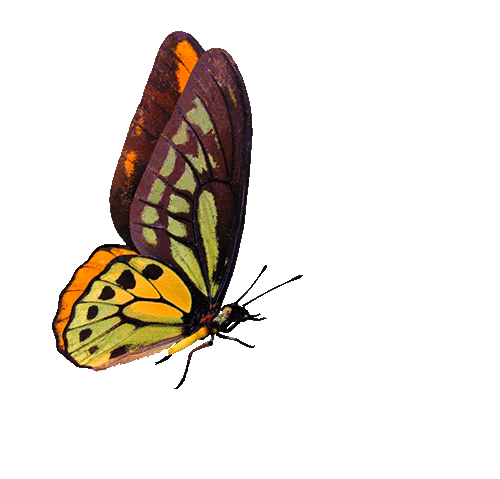 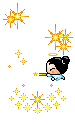 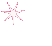 You are given 8 candies
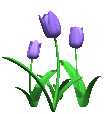 GO HOME
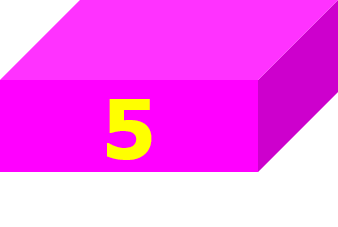 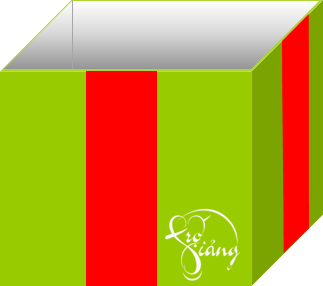 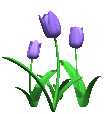 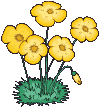 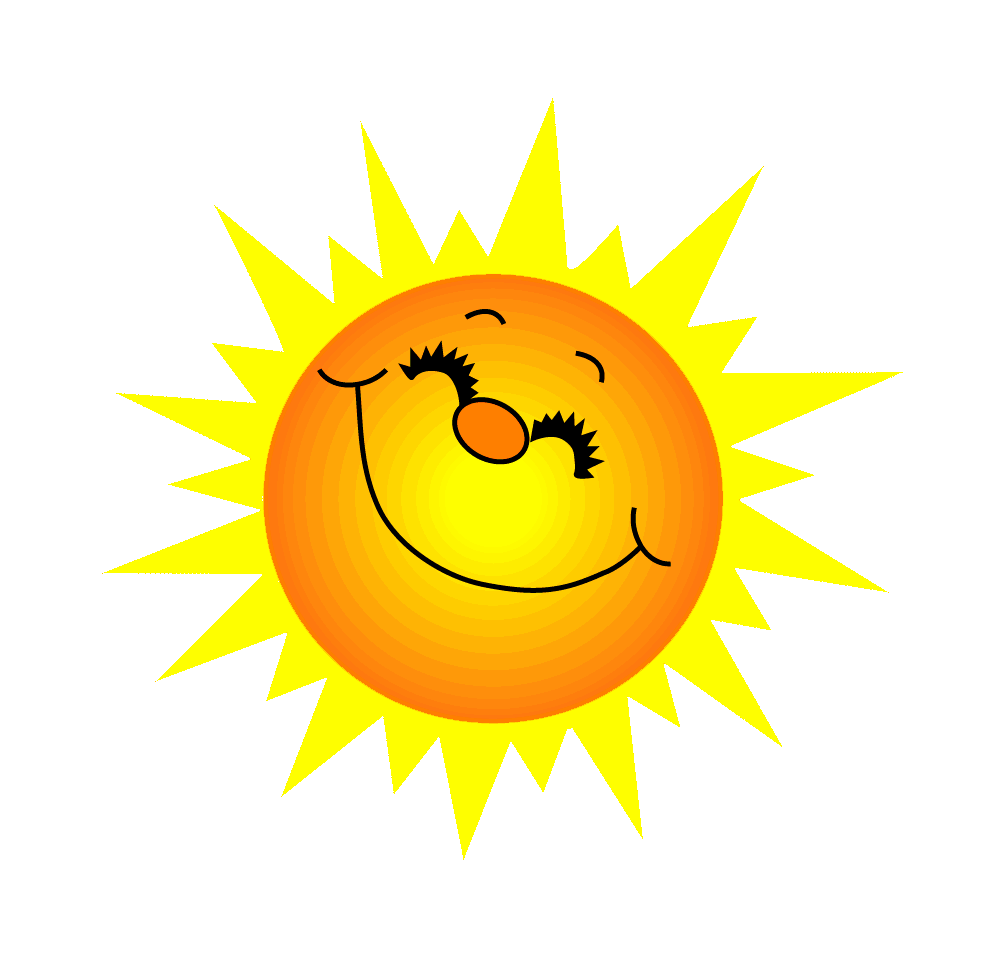 Câu 6. Ghi chép cần thể hiện ý chính dưới dạng
Sơ đồ
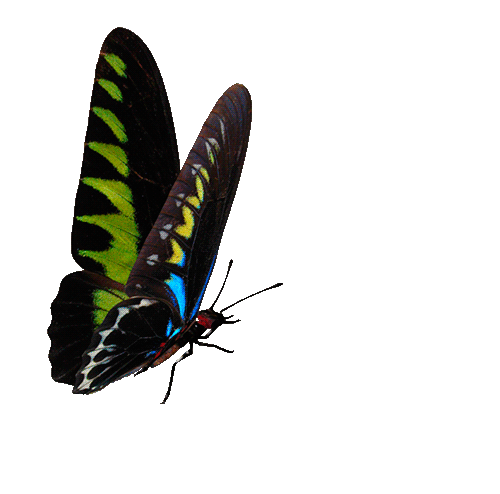 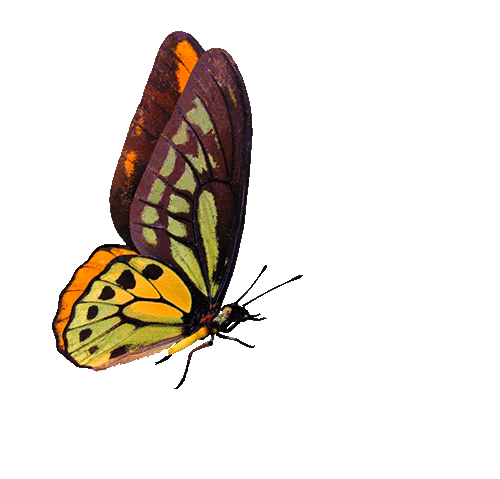 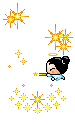 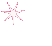 You are given 6 candies
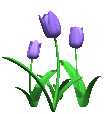 GO HOME
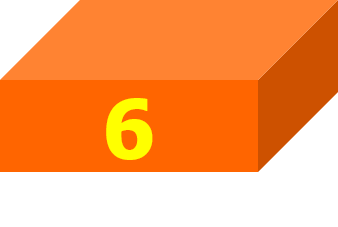 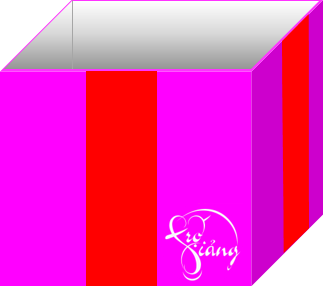 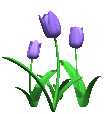 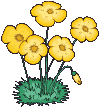 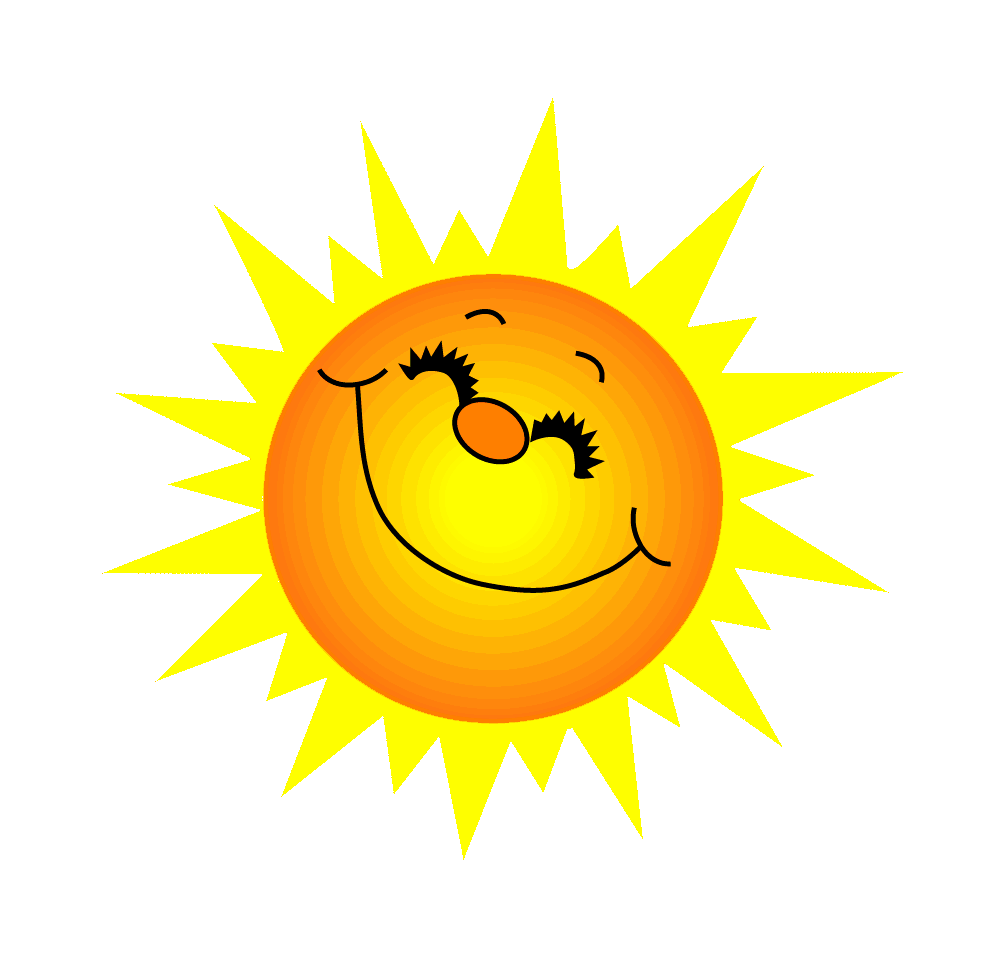 Câu 7. Trong khi ghi chép để các ý được nổi bật ta cần làm gì?
Sử dụng kí hiệu, gạch đầu dòng
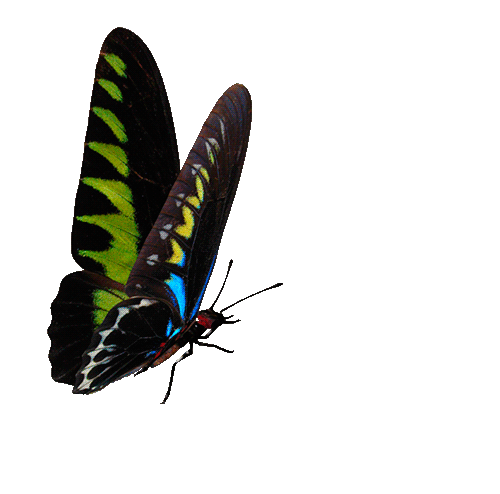 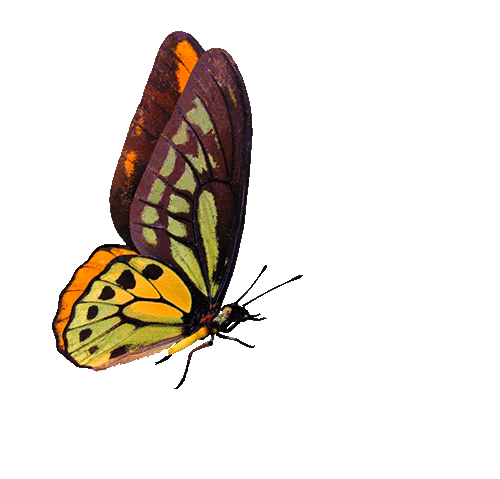 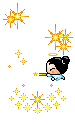 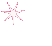 You are given 9 candies
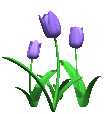 GO HOME
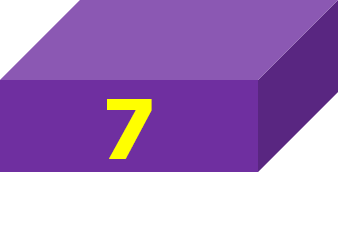 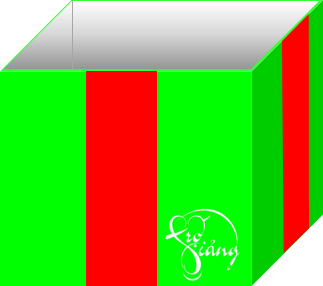 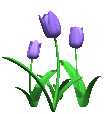 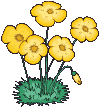 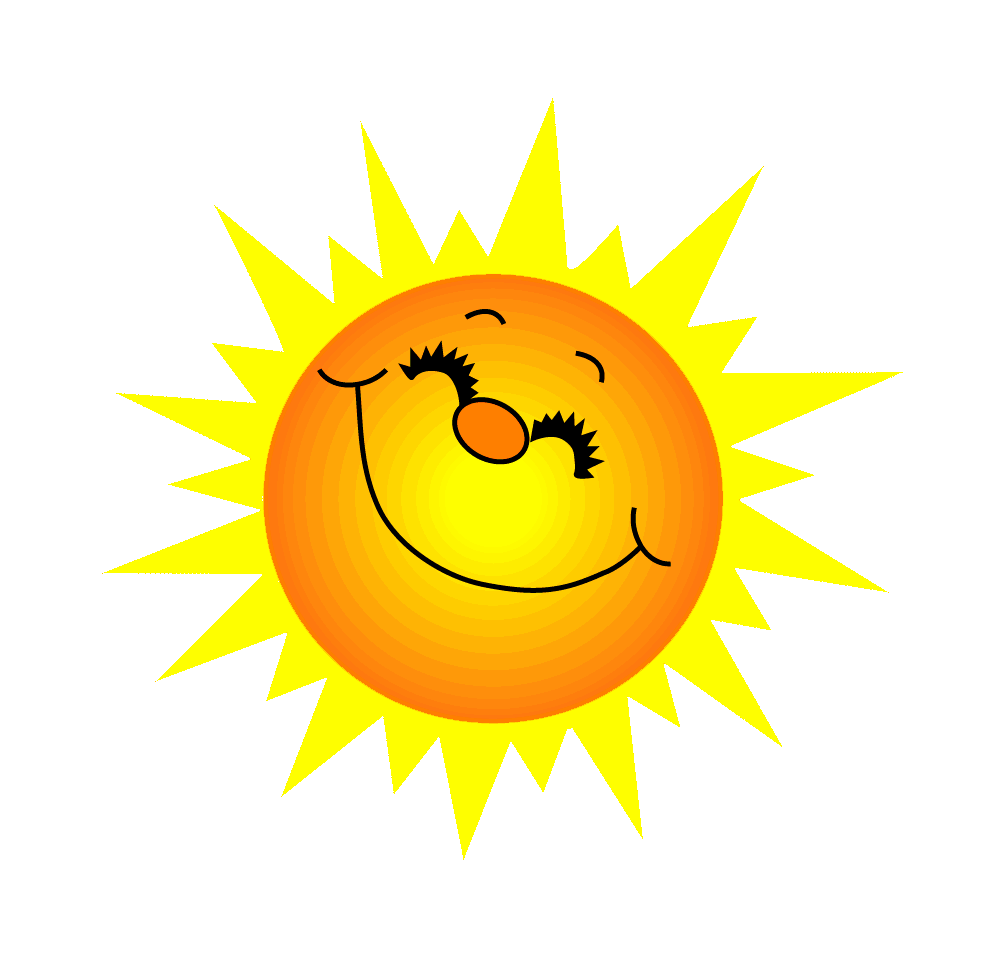 Câu 8. Sau khi tóm tắt cần xác định nội dung với người nói đúng hay sai?
Đúng
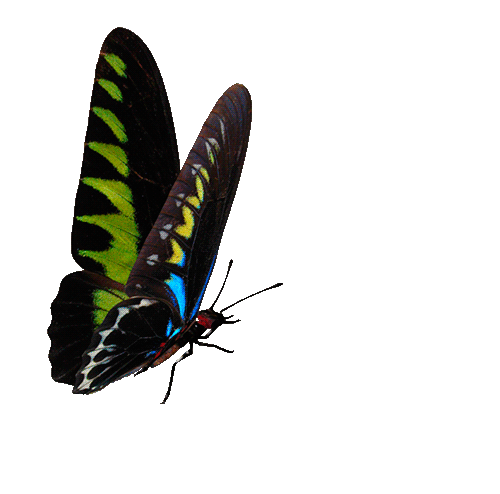 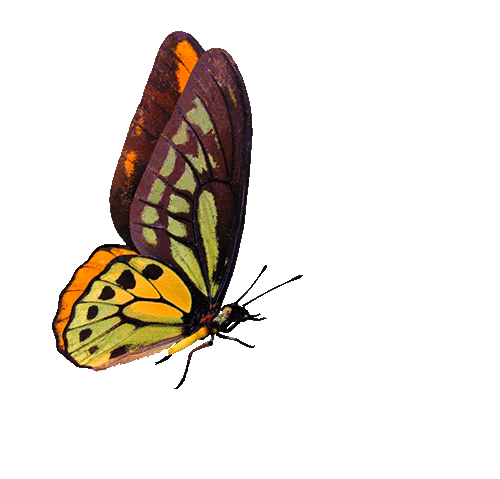 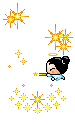 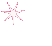 You are given 5 candies
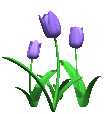 GO HOME
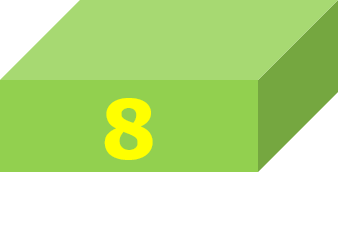 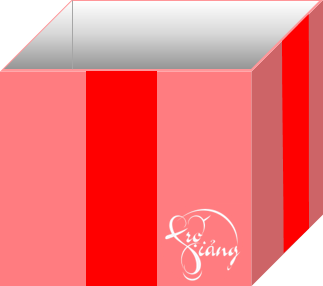 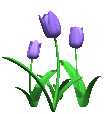 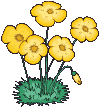 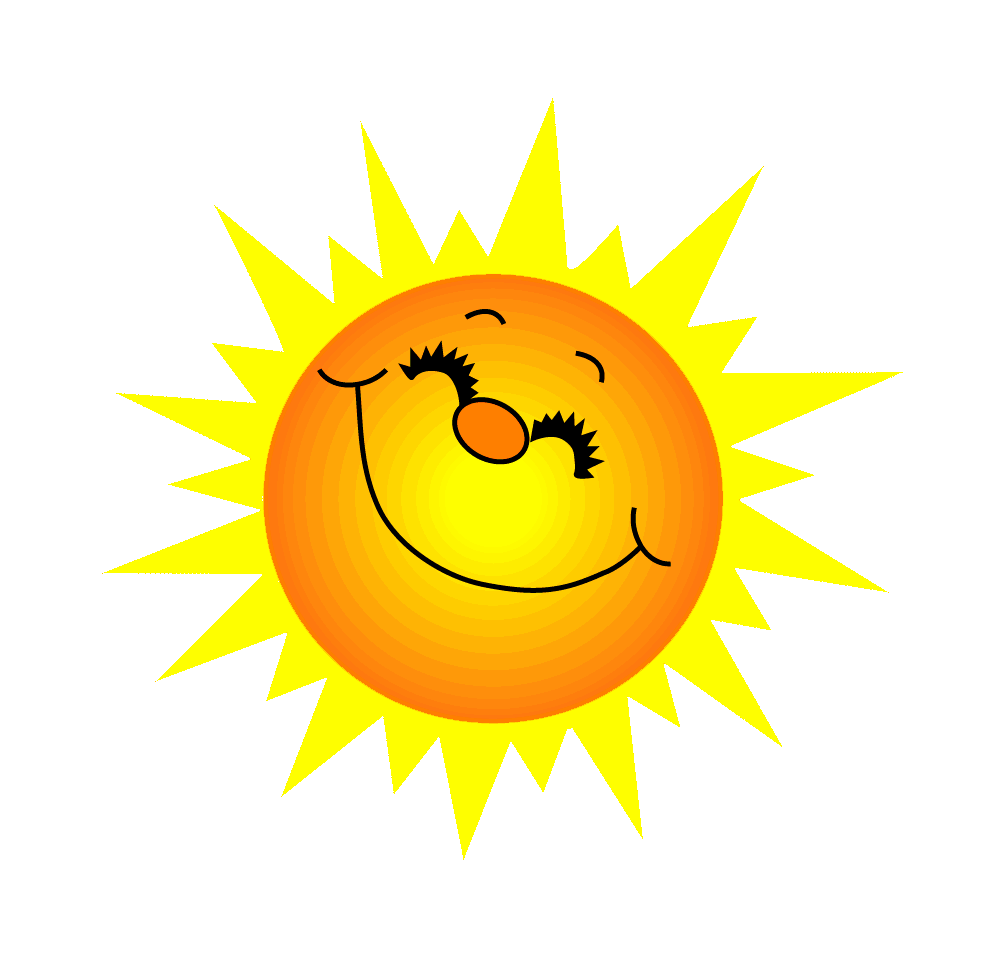 Câu 9. Việc đọc và sửa lại bài khi tóm tắt ý chính do người khác trình bày đúng hay sai?
Đúng
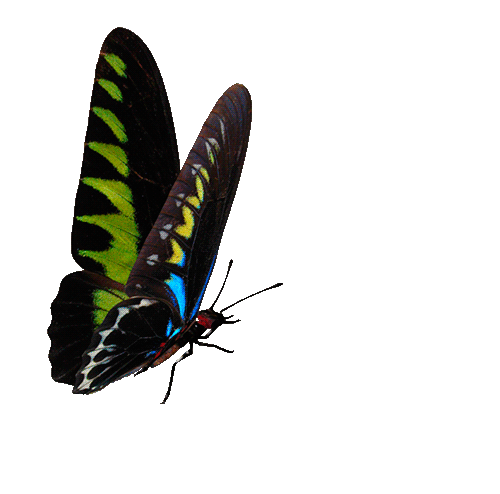 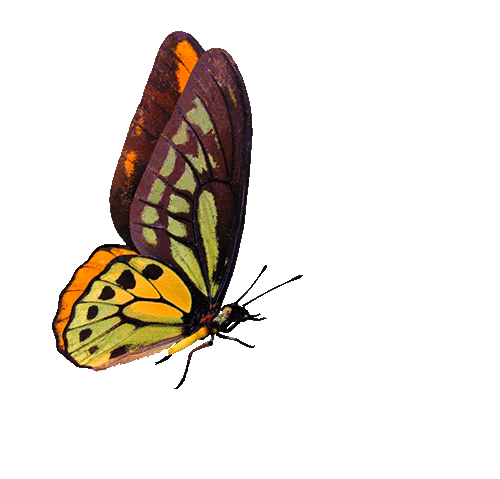 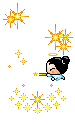 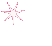 You are given 2 candies
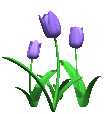 GO HOME
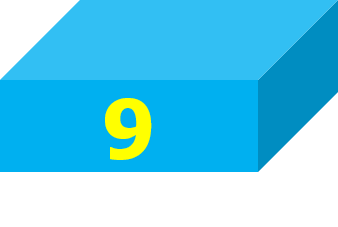 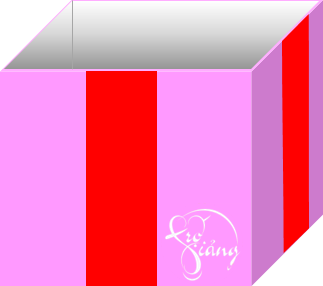 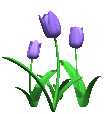 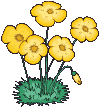 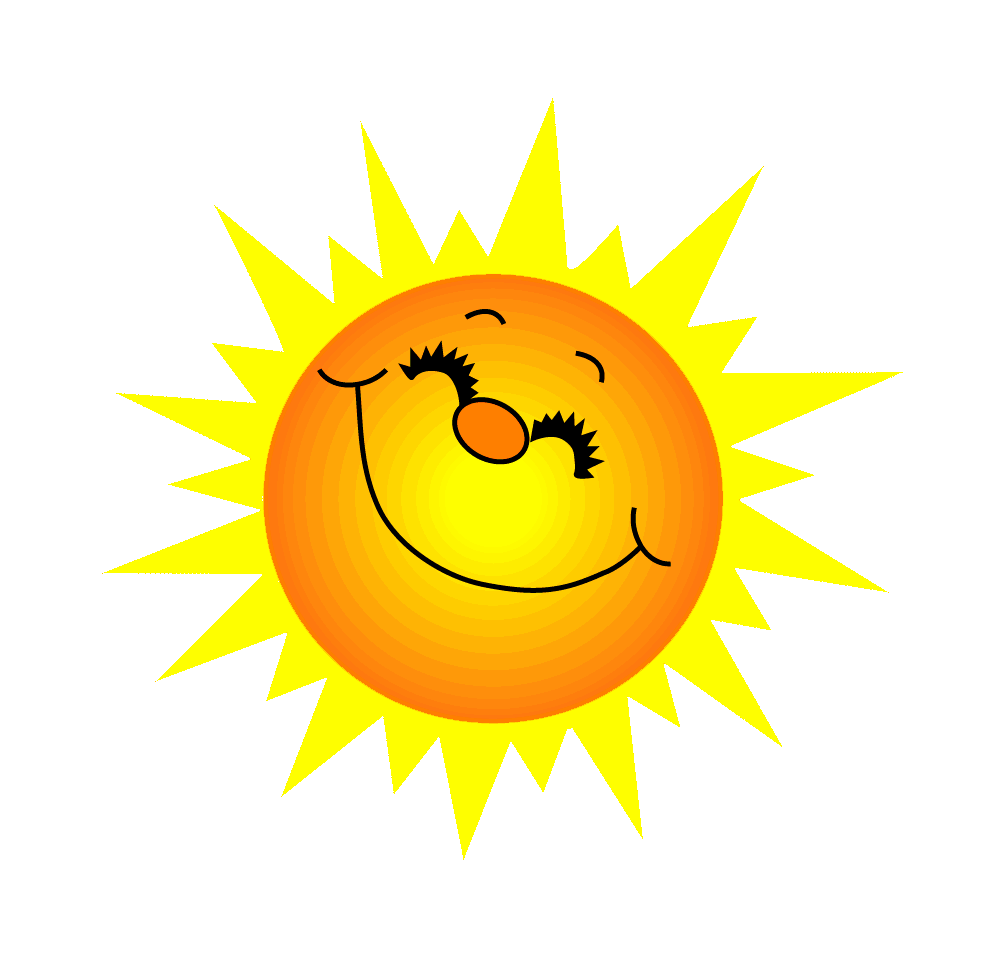 Câu 10. Tốc độ nói nhanh chậm liên quan đến điều gì?
Ý chính, ý phụ
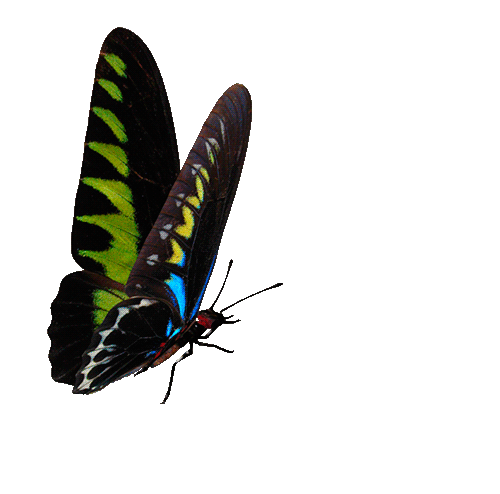 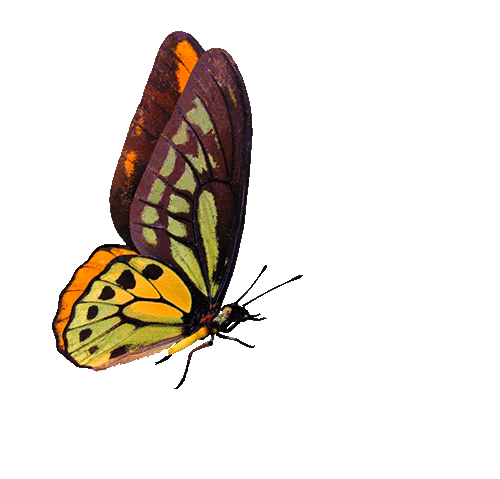 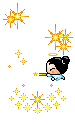 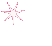 You are given 4 candies
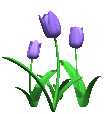 GO HOME
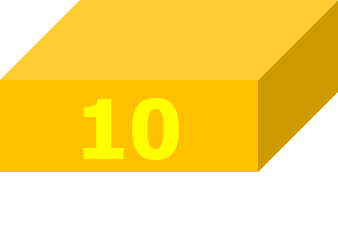 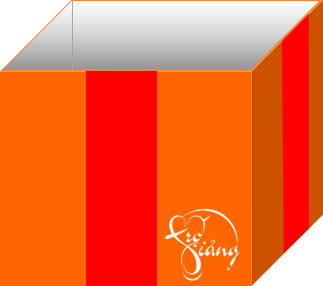 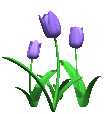 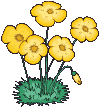 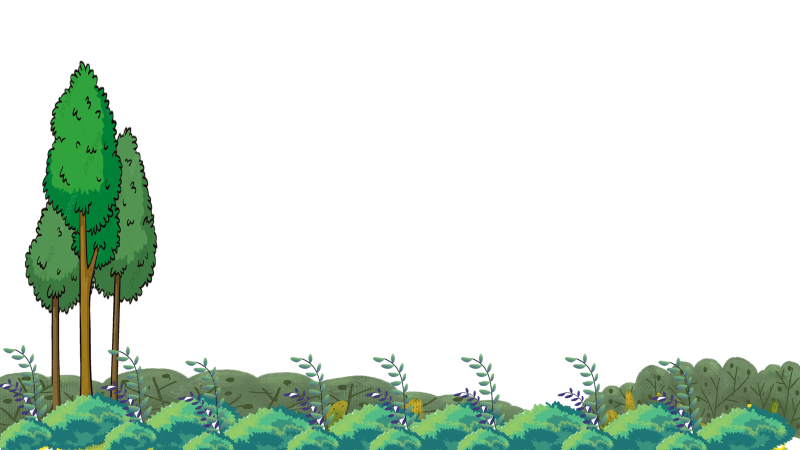 HƯỚNG DẪN TỰ HỌC
1. Bài vừa học:
 - Các bước tóm tắt ý chính do người khác trình bày.
- Hoàn thành phần luyện tập.
2. Bài sắp học: TIẾT 13  ÔN TẬP (Bài 1)
- Điểm giống nhau và khác nhau giữa văn bản “Lời của cây” và “Sang thu”.
- Hoàn thành phiếu học tập (SGK/30)
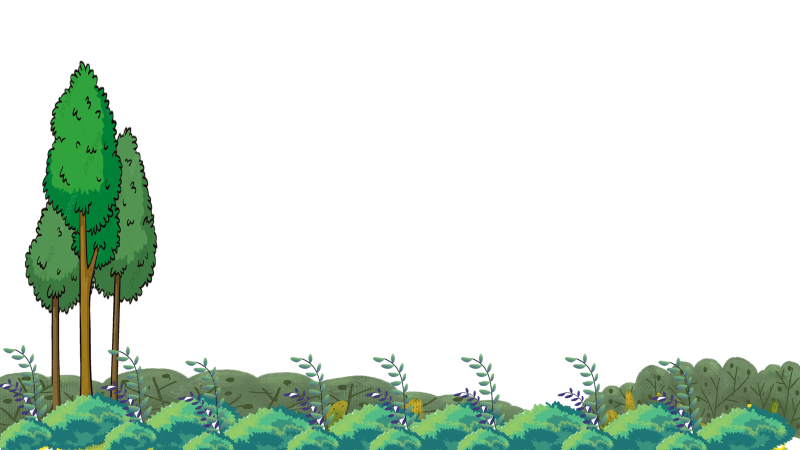 CHÚC CÁC EM HỌC TỐT !